Single-Stepping Attacks and Defences for Confidential VMs
Luca WilkeInstitute for IT-Security
University of Lübeck
1
Trusted Execution Environments
Use Cases
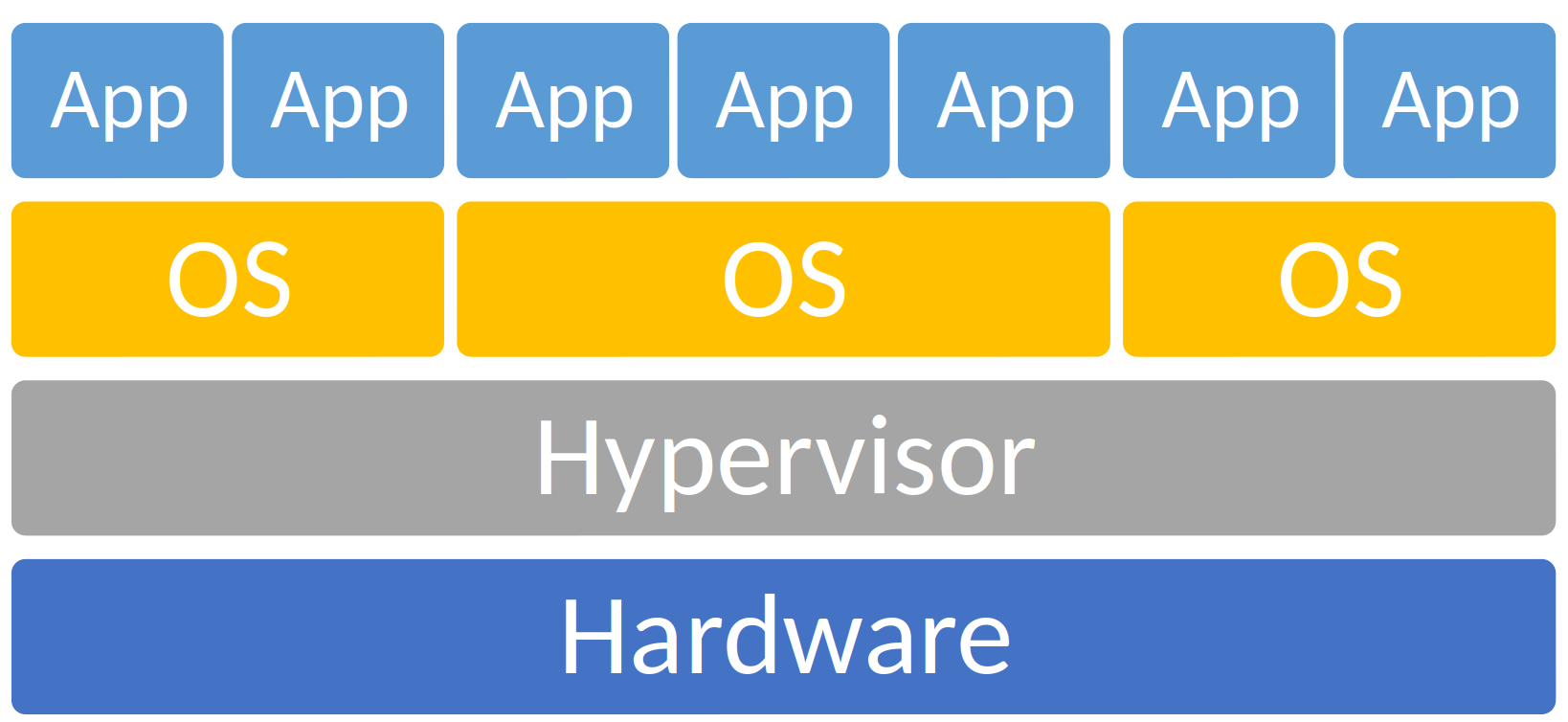 Cloud computing➡ remove hypervisor from TCB
Complex software stacks➡ isolated compartments
Attack
Attack
Attack
2
Single-Stepping Attacks
Idea, Attacks on SGX, Attacks on SEV
3
Single-Stepping: Idea
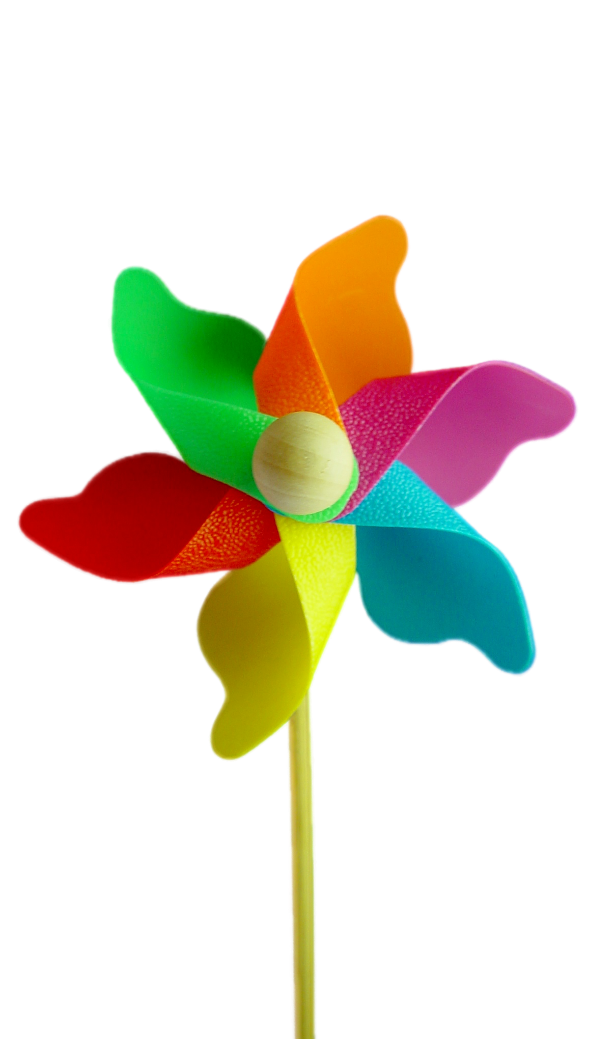 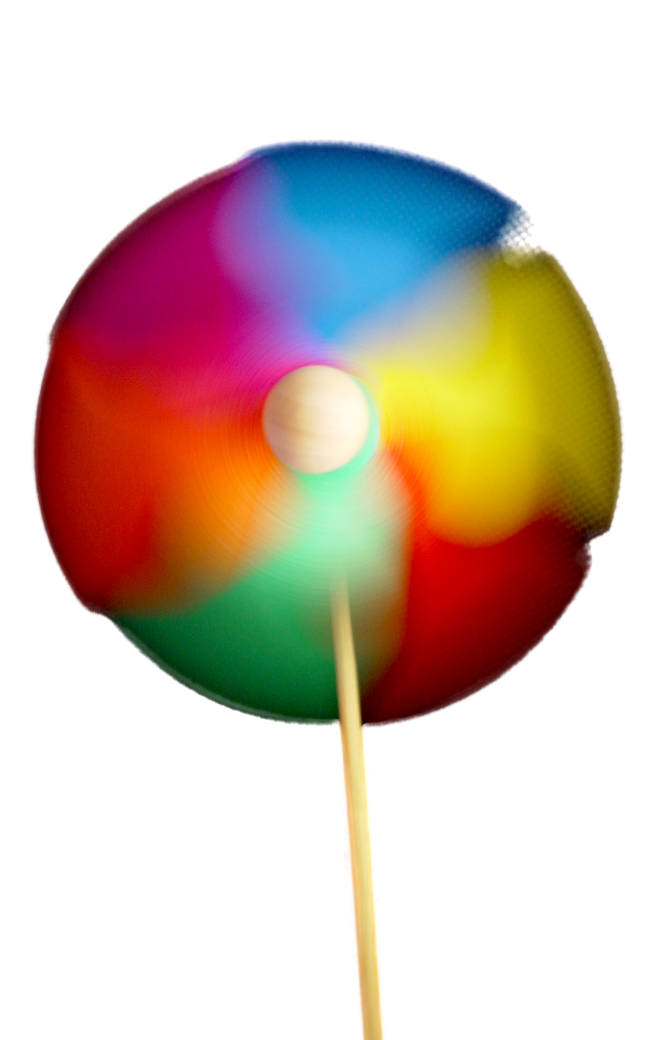 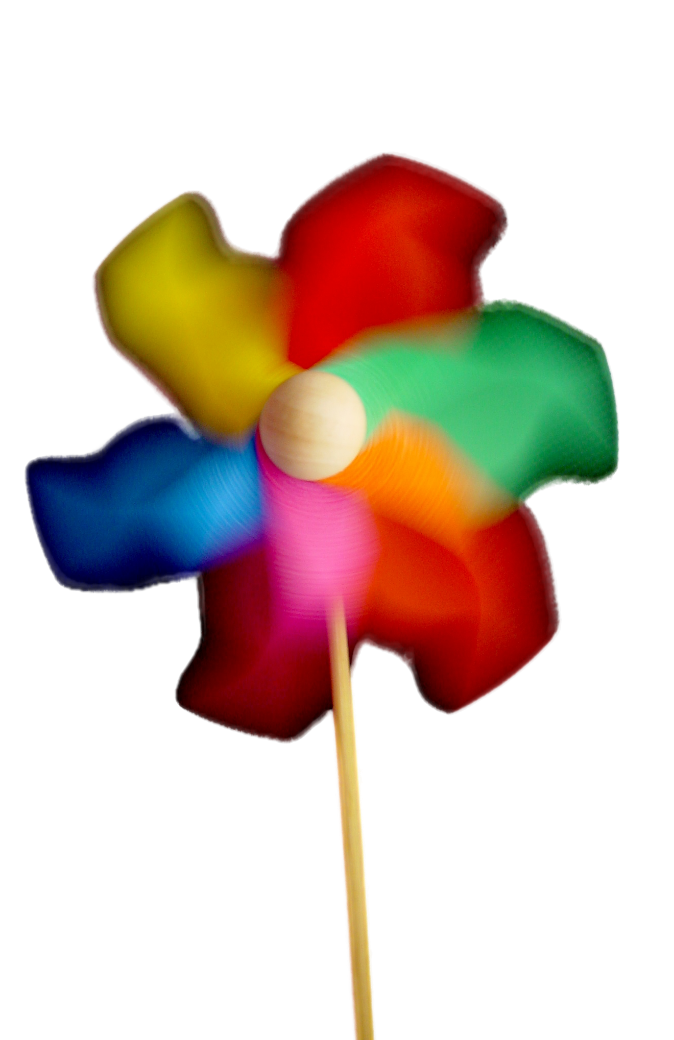 single-stepped
normal
frequently interrupted
4
CC-BY Jo van Bulck
CC-BY-SA Nevit Dilmen
Inhaltsfolie mit 2 Spalten und Unterüberschriften
Single-Stepping: Attack Avenues
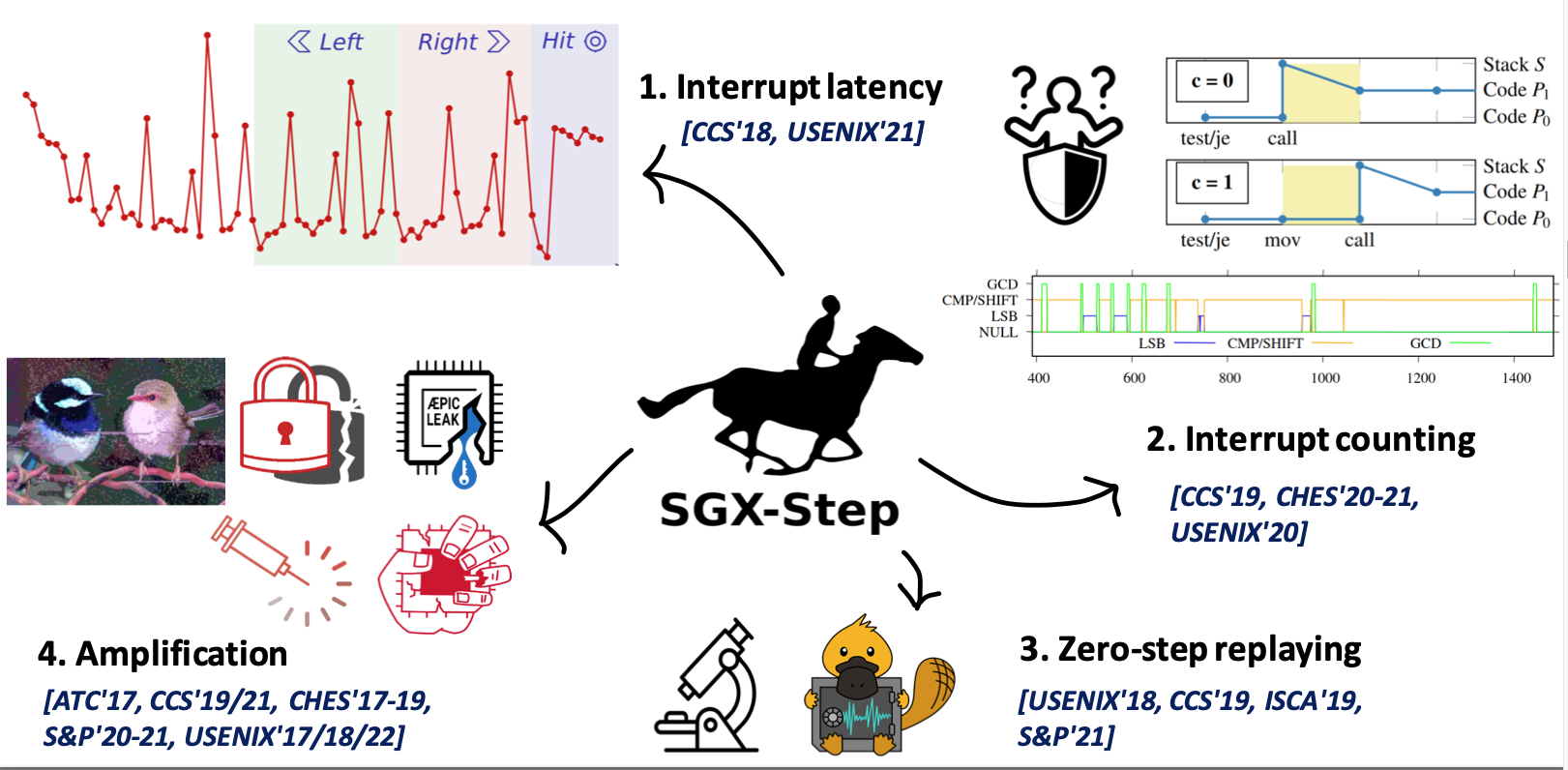 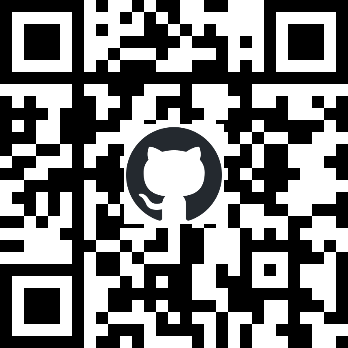 SGX-Step
CC-BY Jo van Bulck
5
Can SEV-SNP be Single-Stepped?
6
Inhaltsfolie mit 2 Spalten und Unterüberschriften
Single-Stepping: Mechanism
Host / Hypervisor
Setup
VM
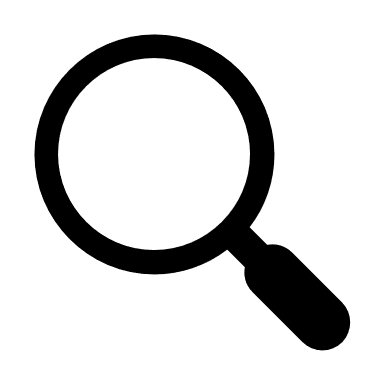 VMRUN
Instr 1
When do we exit?

Intercepted Instruction
Page Fault
External Interrupt
Instr 2
Handle exit
Instr 3
7
Inhaltsfolie mit 2 Spalten und Unterüberschriften
Single-Stepping: Mechanism
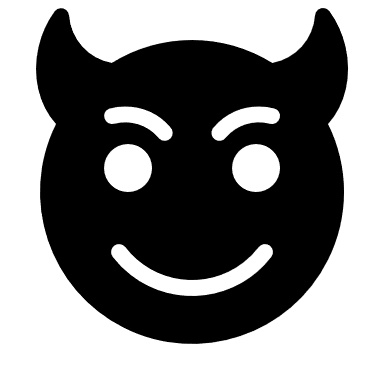 Host / Hypervisor
APIC Timer interrupt
Setup
VM
VMRUN
Instr 1
Instr 2
Handle exit
Instr 3
8
Inhaltsfolie mit 2 Spalten und Unterüberschriften
Single-Stepping: Root Cause
Setup Timer
Instr 2
VMRUN
Instr 1
Instr 3
9
Inhaltsfolie mit 2 Spalten und Unterüberschriften
Single-Stepping: Naive Implementation
Single Step
Multi Step
Zero Step
Setup Timer
Instr 2
VMRUN
Instr 1
Instr 3
10
Inhaltsfolie mit 2 Spalten und Unterüberschriften
Single-Stepping: APIC Timing on SGX
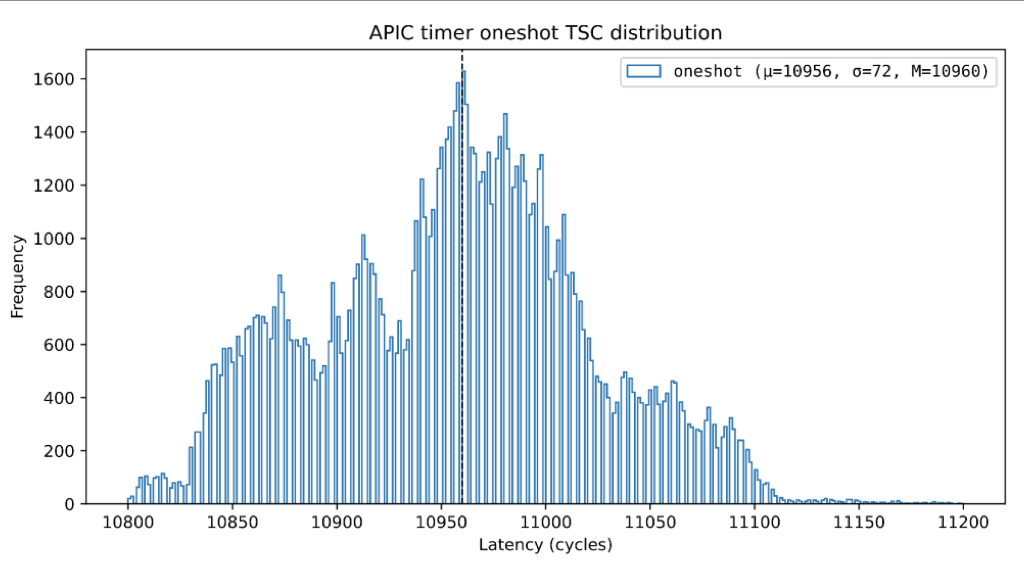 Setup Timer
Instr 2
VMRUN
Instr 1
Instr 3
Zero Step
Single Step
Multi Step
Measurements from
AEX-Notify paper
11
[Speaker Notes: This Data is from AEX Notify Paper and shows the timer distribution there. Looking at his data our results make sense.
What do we do to fix it?]
Inhaltsfolie mit 2 Spalten und Unterüberschriften
Single-Stepping: Enlarge the Window
Flush Instr 1
Setup Timer
Instr 2
VMRUN
Instr 1
Instr 3
Fetch -> Decode –> Issue ->Retire
Requires Instruction Page
12
[Speaker Notes: FLUSH]
Inhaltsfolie mit 2 Spalten und Unterüberschriften
Single-Stepping: Enlarge the Window
Flush Instr 1
Setup Timer
VMRUN
Instr 1
Instr 2
Instr 3
Fetch -> Decode –> Issue ->Retire
Slow
13
[Speaker Notes: Now it works

SEV Step is the first to reliably single step sev]
Titelfolie
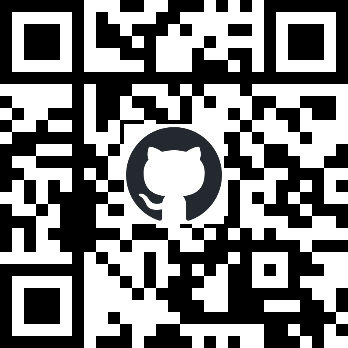 SEV-Step
SEV-Step
A Single-Stepping Framework for AMD-SEV, CHES 2024
Luca Wilke, Jan Wichelmann, Anja Rabich and Thomas Eisenbarth
14
Inhaltsfolie mit 2 Spalten und Unterüberschriften
SEV-Step Overview
Data Flow
Control Flow
SEV-Step Library
Linux / KVM
(Hypervisor)
VM
Rich API / Complex Attack Logic
Setup
Instr 1
IOCTL API
Instr 2
VMRUN
Instr 3
Handle exit
Host User Space
VM
Host Kernel Space
15
Inhaltsfolie mit 2 Spalten und Unterüberschriften
SEV-Step: Attacks
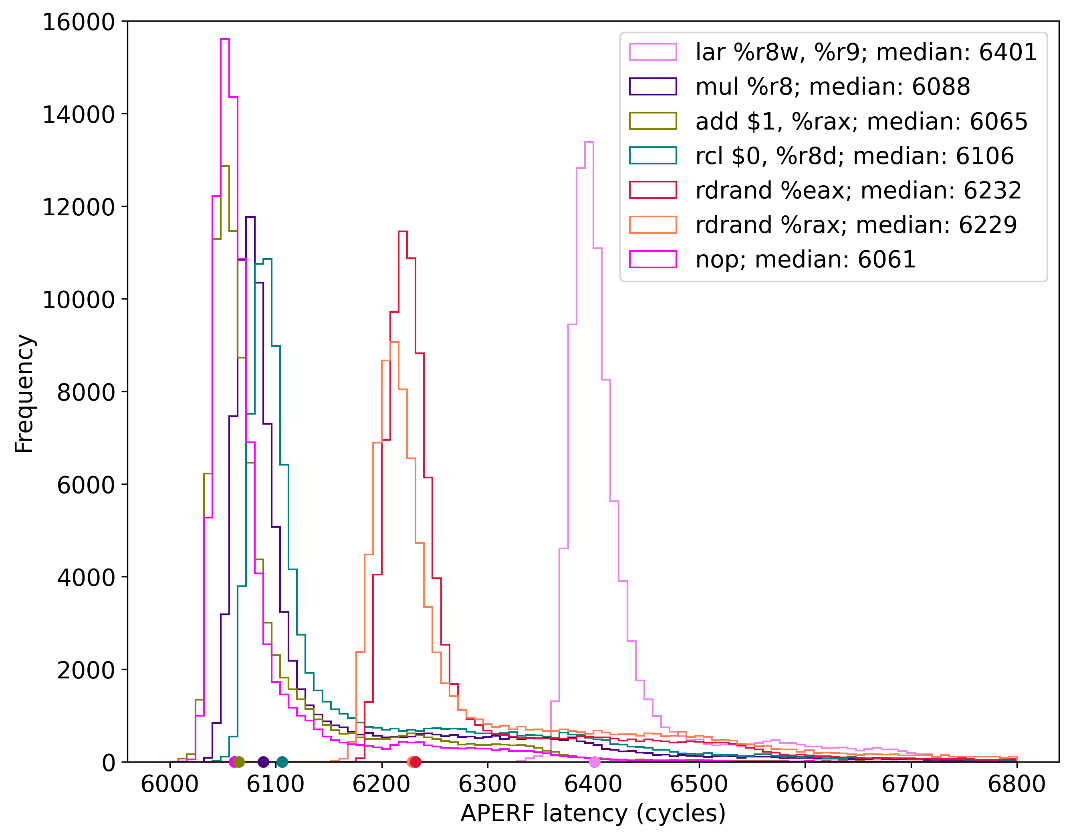 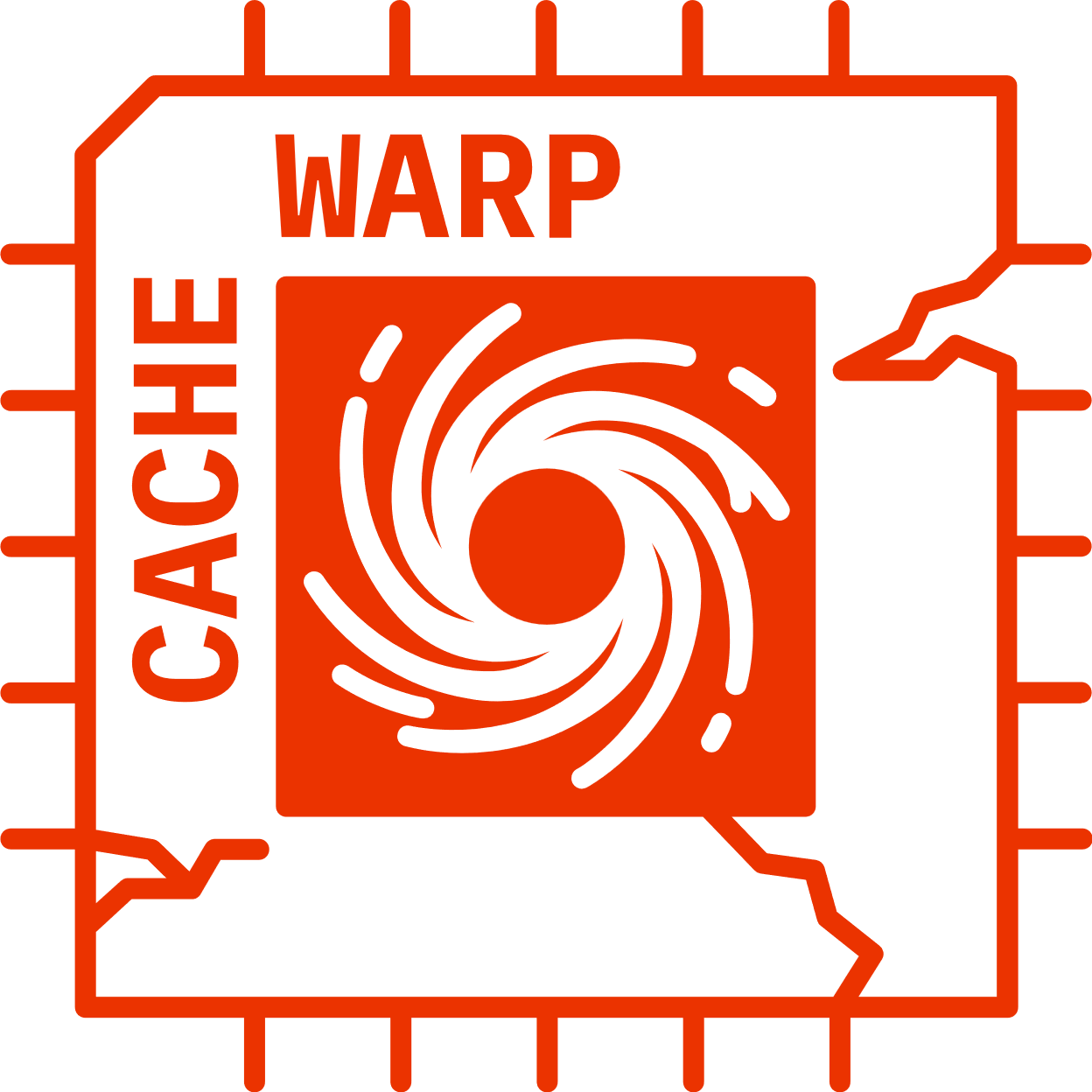 Interrupt Latency
Cache Attacks
(only used progress detection from SEV-Step)
16
Titelfolie
Countermeasures
Detection+Throttling, Prefetching, Application Rewriting
17
TDX: Detection + Throttling
18
Inhaltsfolie mit 2 Spalten und Unterüberschriften
TDX: Architecture
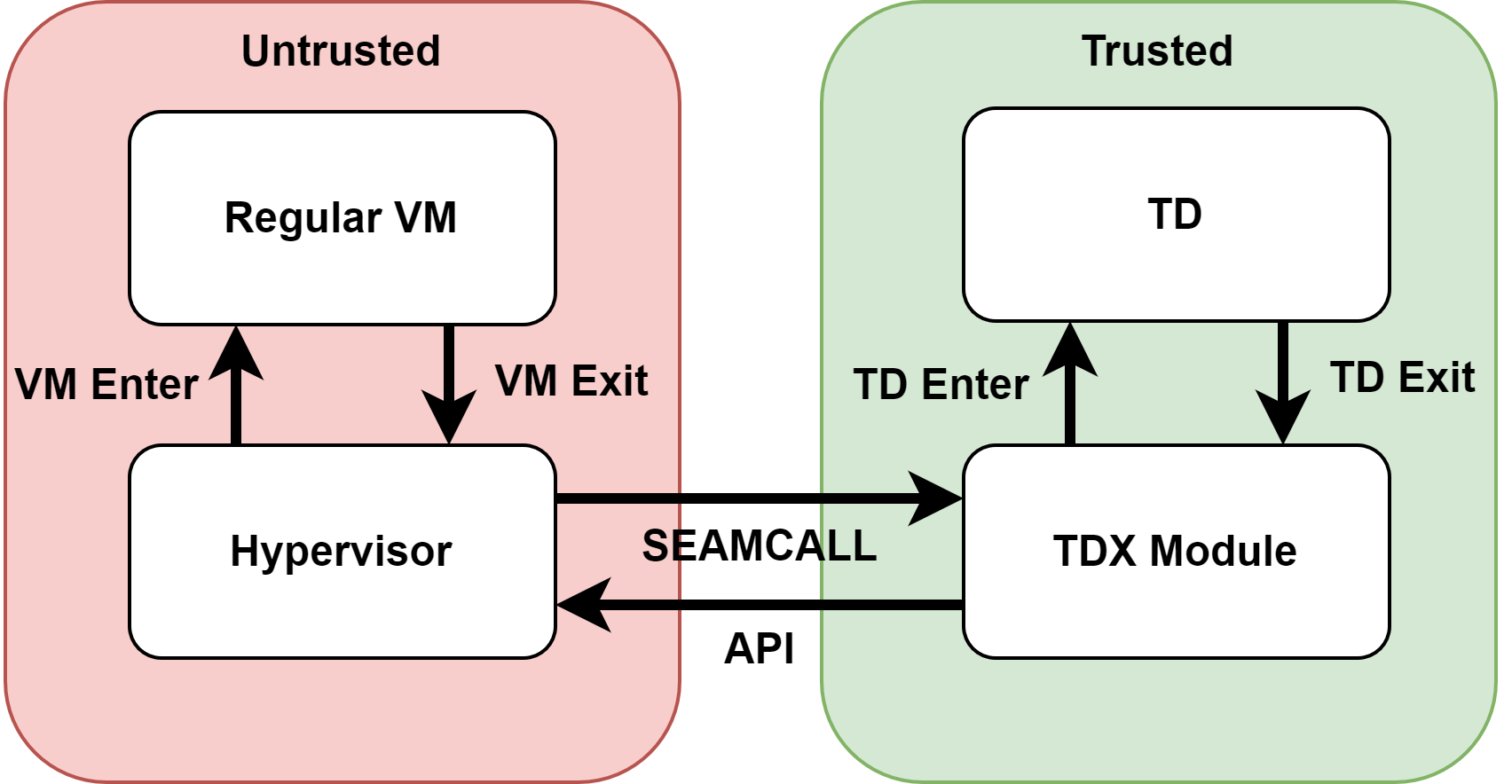 19
Inhaltsfolie mit 2 Spalten und Unterüberschriften
TDX: Single-Stepping Countermeasure
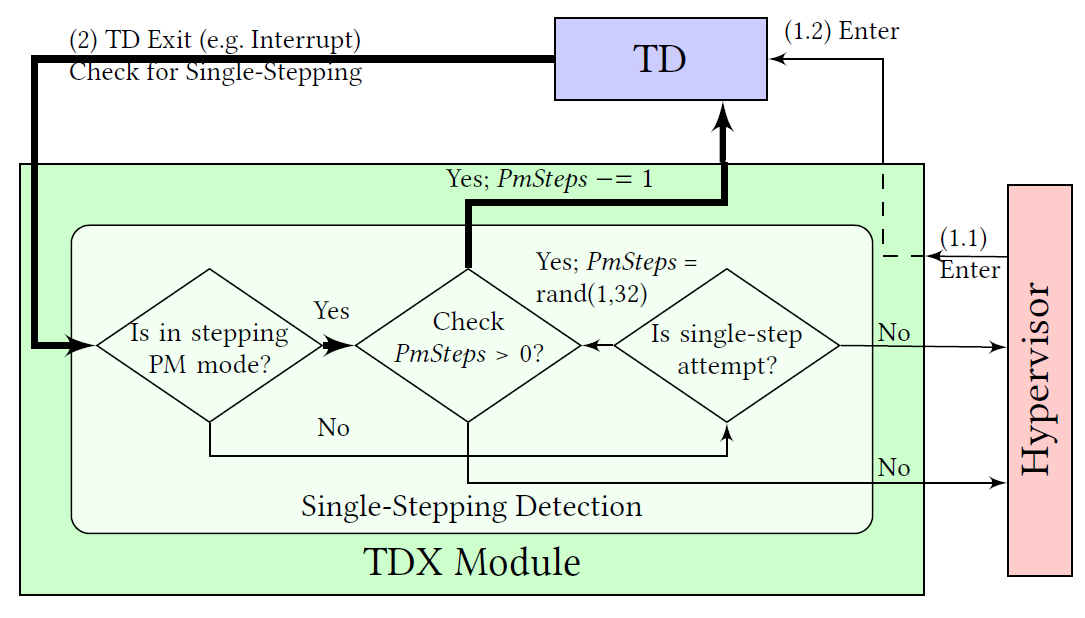 „At least 2 Instructions Executed“ OR „Low Interrupt Rate“
20
[Speaker Notes: Obtained from the source code fo the publicly available TDX module code]
SGX: AEX-Notify
AEX-Notify, 32nd USENIX Security,S. Constable, J. Van Bulck, X. Cheng, Y. Xiao, C. Xing, I. Alexandrovich, T. Kim, F. Piessens, M. Vij, M. Silberstein.
21
Inhaltsfolie mit 2 Spalten und Unterüberschriften
Recap Single-Stepping
Flush Instr 1
Setup Timer
Enter SGX
Instr 1
Instr 2
Instr 3
Fetch -> Decode –> Issue ->Retire
Slow
22
[Speaker Notes: Now it works

SEV Step is the first to reliably single step sev]
Inhaltsfolie mit 2 Spalten und Unterüberschriften
AEX-Notify: Undo Slowdown
Flush Instr 1
Setup Timer
Countermeasure
Instr 1
Instr 2
Instr 3
Enter SGX
Undo artificial slowdown byPrefetching Code + Data for Instr. 1
Too fast for reliablesingle-stepping
23
[Speaker Notes: FLUSH]
SEV-SNP and ARM CCA
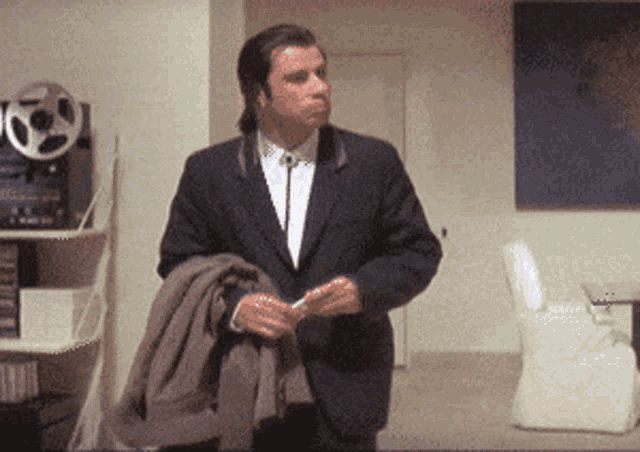 24
Applying AEX-Notify to CVMs
25
CVM Requirements for AEX-Notify
26
Make VM ext. Interrupt Aware
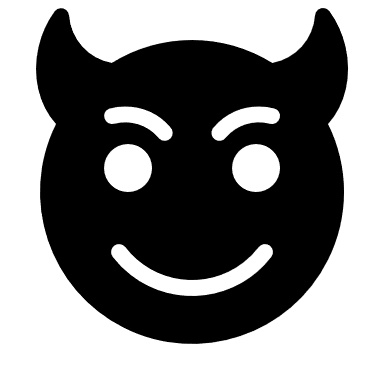 Host / Hypervisor
APIC Timer Interrupt
Setup
VM
VMRUN
Instr 1
Instr 2
Handle exit
Instr 3
HW makes exit transparent for VM
27
Make VM ext. Interrupt Aware
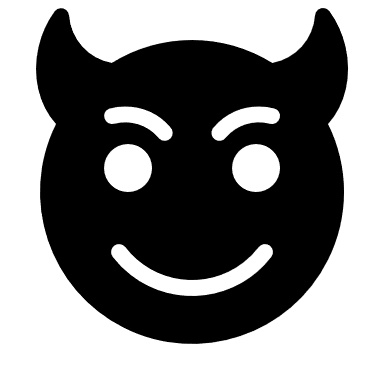 Hey you have been interrupted
Host / Hypervisor
Idea: 
Reuse existing interrupt injection mechanisms
APIC Timer Interrupt
Setup
VM
VMRUN
Instr 1
Instr 2
Handle exit
Instr 3
HW makes exit transparent for VM
28
What About Benign Injections?
Host / Hypervisor
Setup
VM
Current Execution State
Injected Interrupt
Interrupt Handlers
“Victim” Code
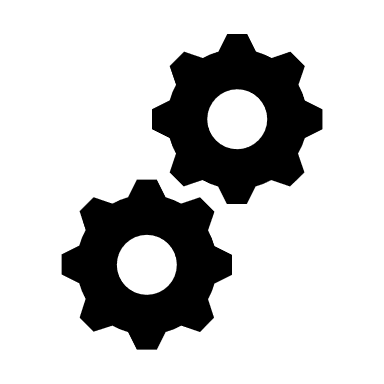 VMRUN
Handle exit
29
Generic Application Level Countermeaures
30
[Speaker Notes: What else can we do to prevent side channel attacks like single stepping, if we cannot change the TEE?
Constant Time helps but is tedious to program by hand for whole applications.
Ciphertext side channels still remain

Need generic transformation for our program]
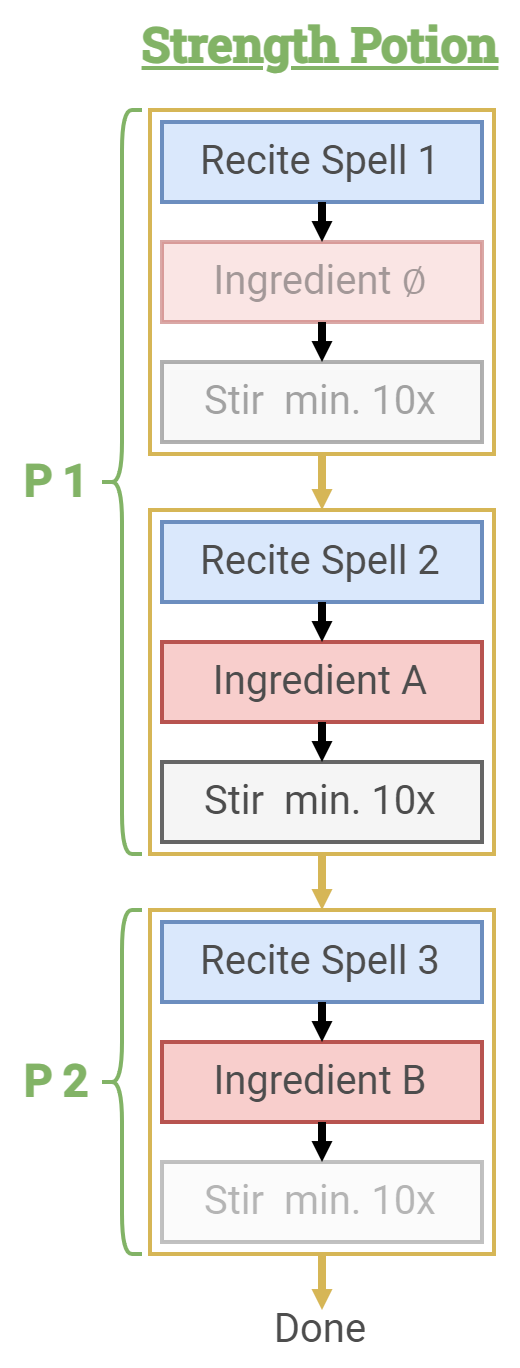 OBELIX: Generic App Level Countermeasure
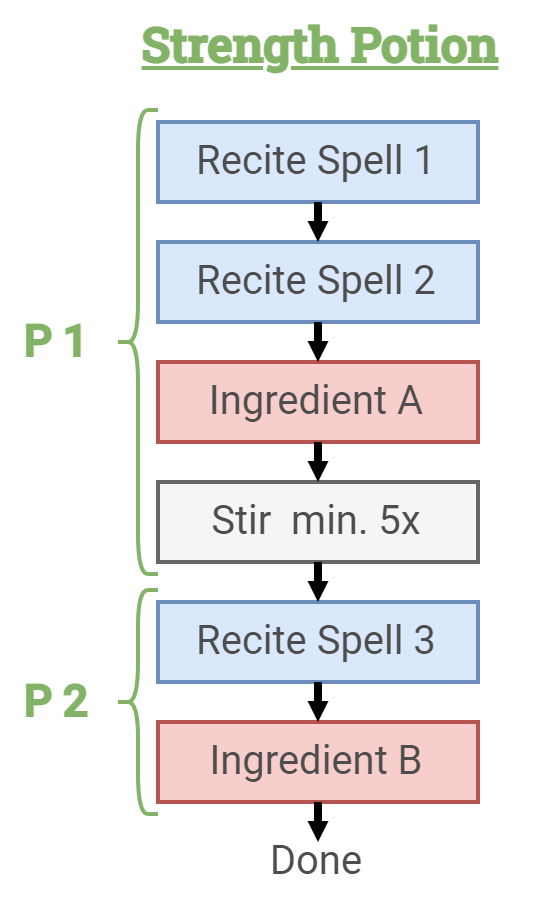 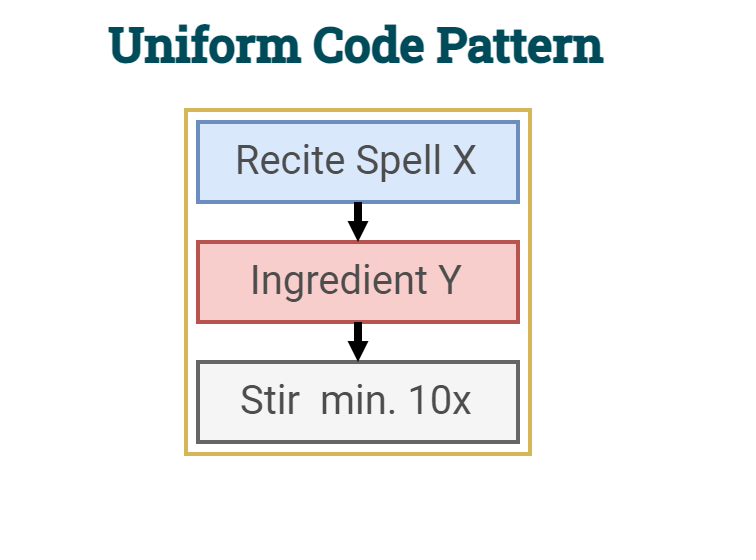 OBELIX, S&P 2024, J. Wichelmann, A. Rabich, A. Pätschke, T. Eisenbarth
31
OBELIX: Generic App Level Countermeasure
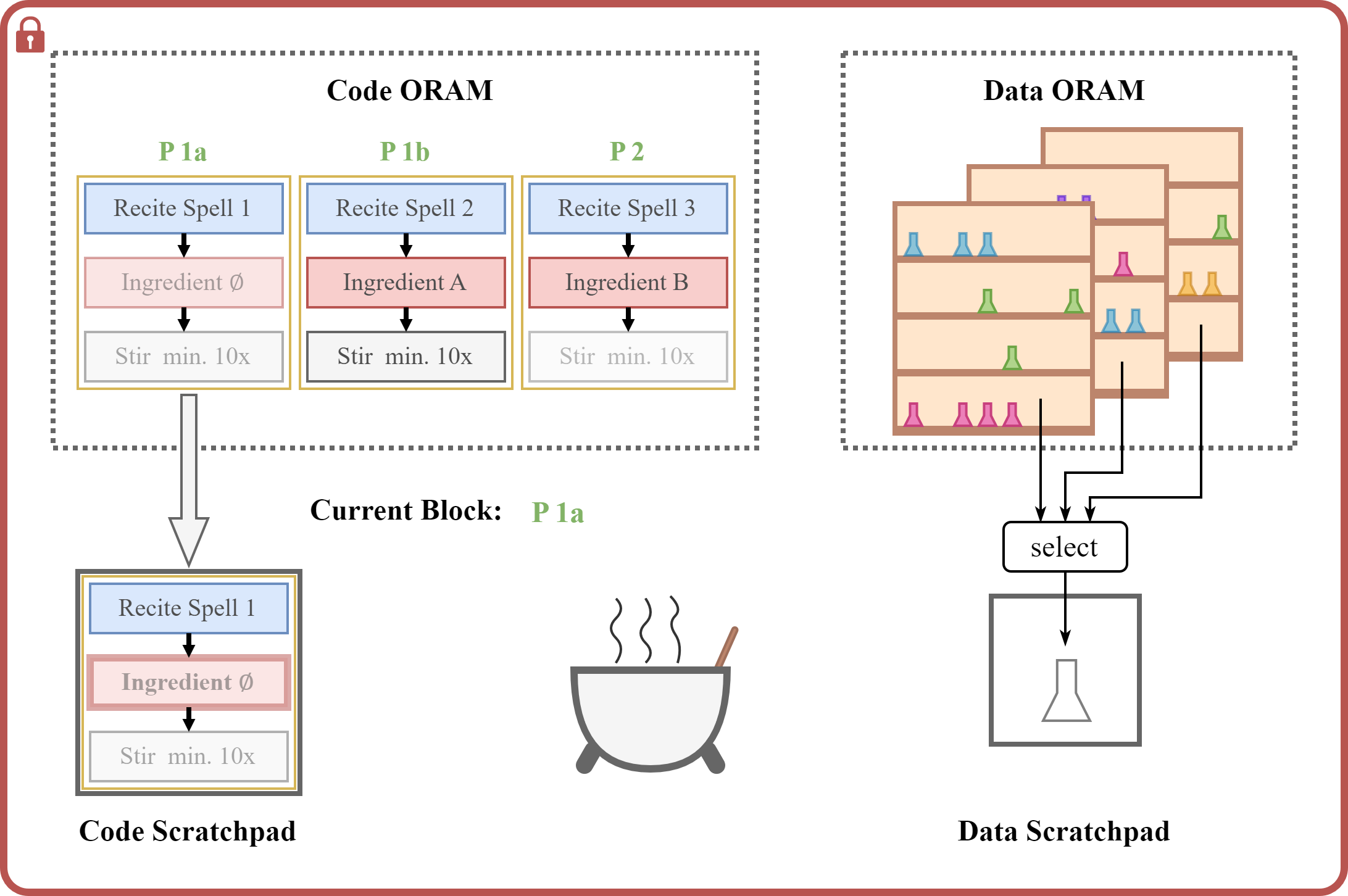 [Speaker Notes: Overhaeds up to factor 100k for big programs
Small snippets factor]
OBELIX: Generic App Level Countermeasure
Pro
Con
Generic
Eliminates
Cache attacks
Single-Stepping
Ciphertext-Side channels
Instruction latency attacks
...
High overhead
33
[Speaker Notes: from factor 200 up to factor 100k]
Summary
34
Summary
35